«Научные эксперименты в начальной школе: путь к знаниям и открытиям»
Заглодина Елена Александровна, 
учитель начальных классов 
МОУ «Гимназия» г.о. Павлово-Посадский klubochek2013@yandex.ru
Научная деятельность         способствует формированию интереса к науке, развитию критического мышления и практических навыков.
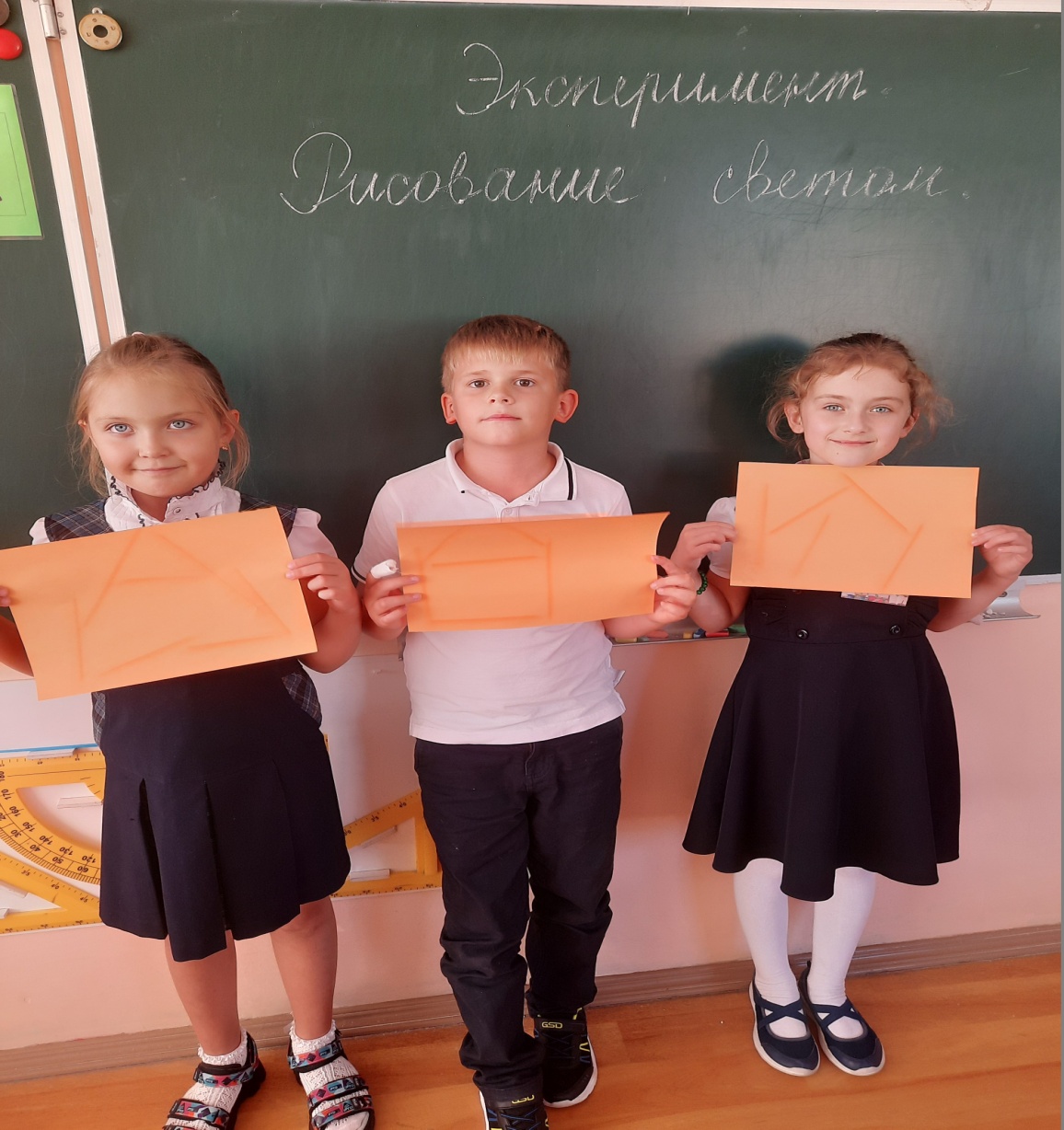 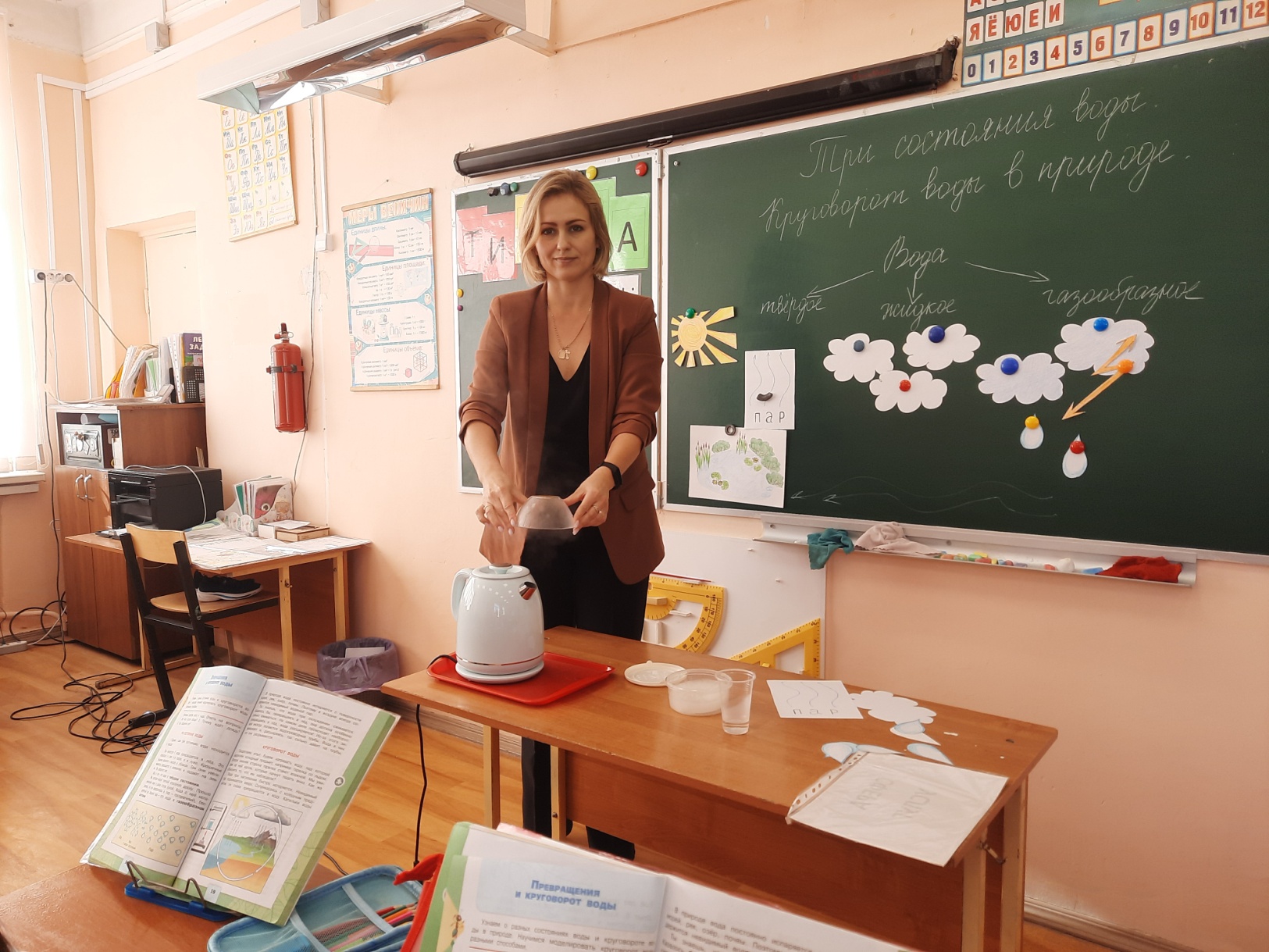 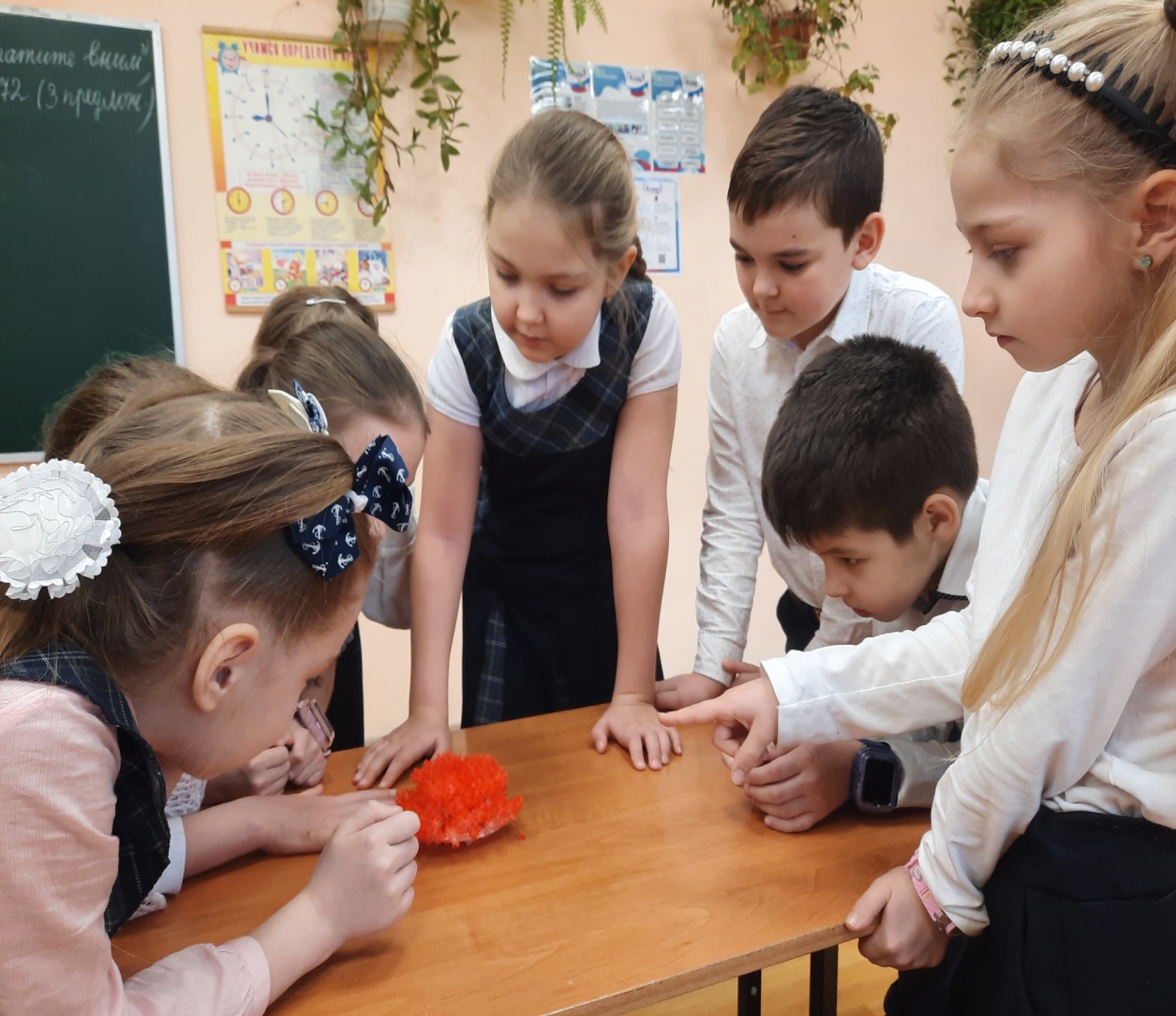 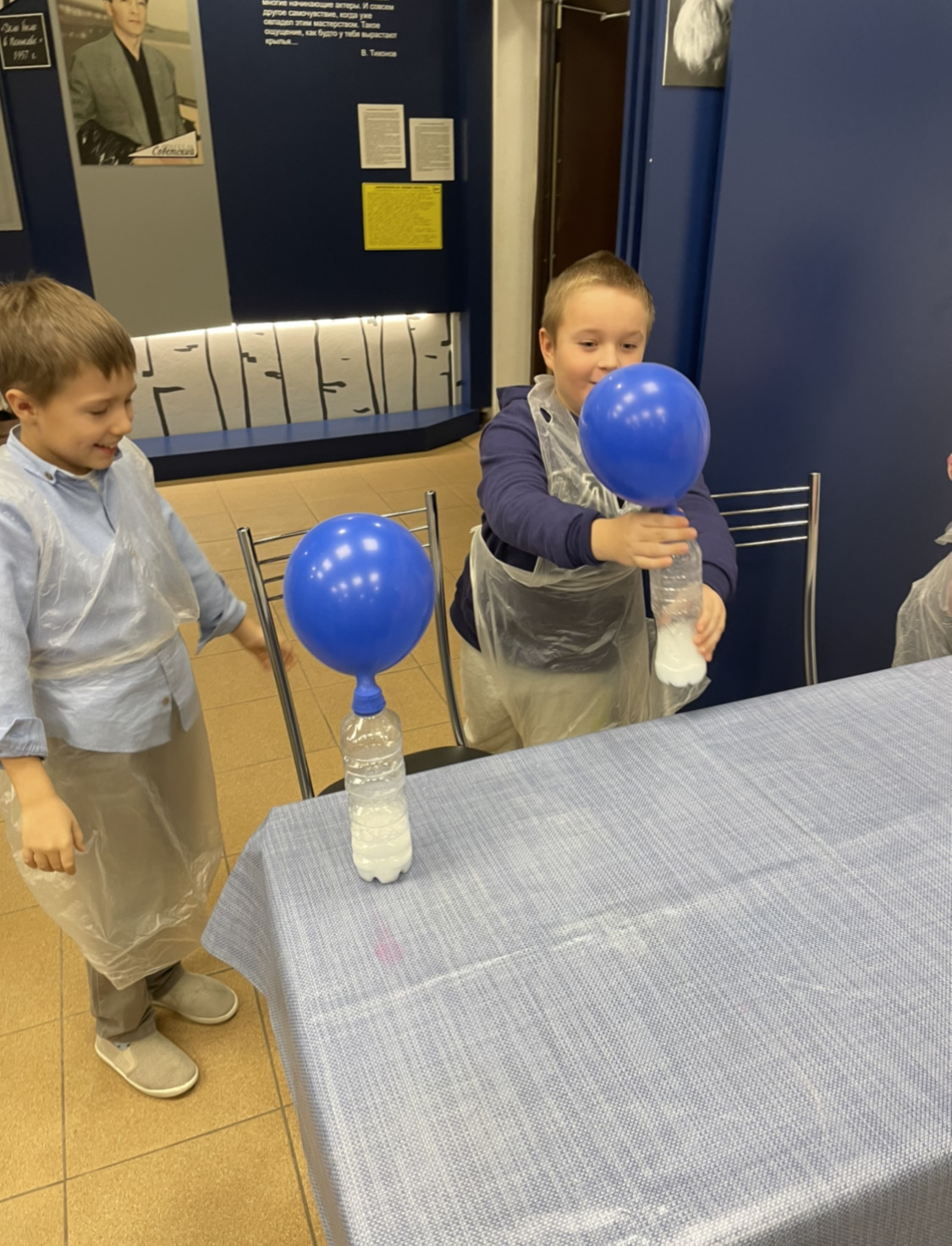 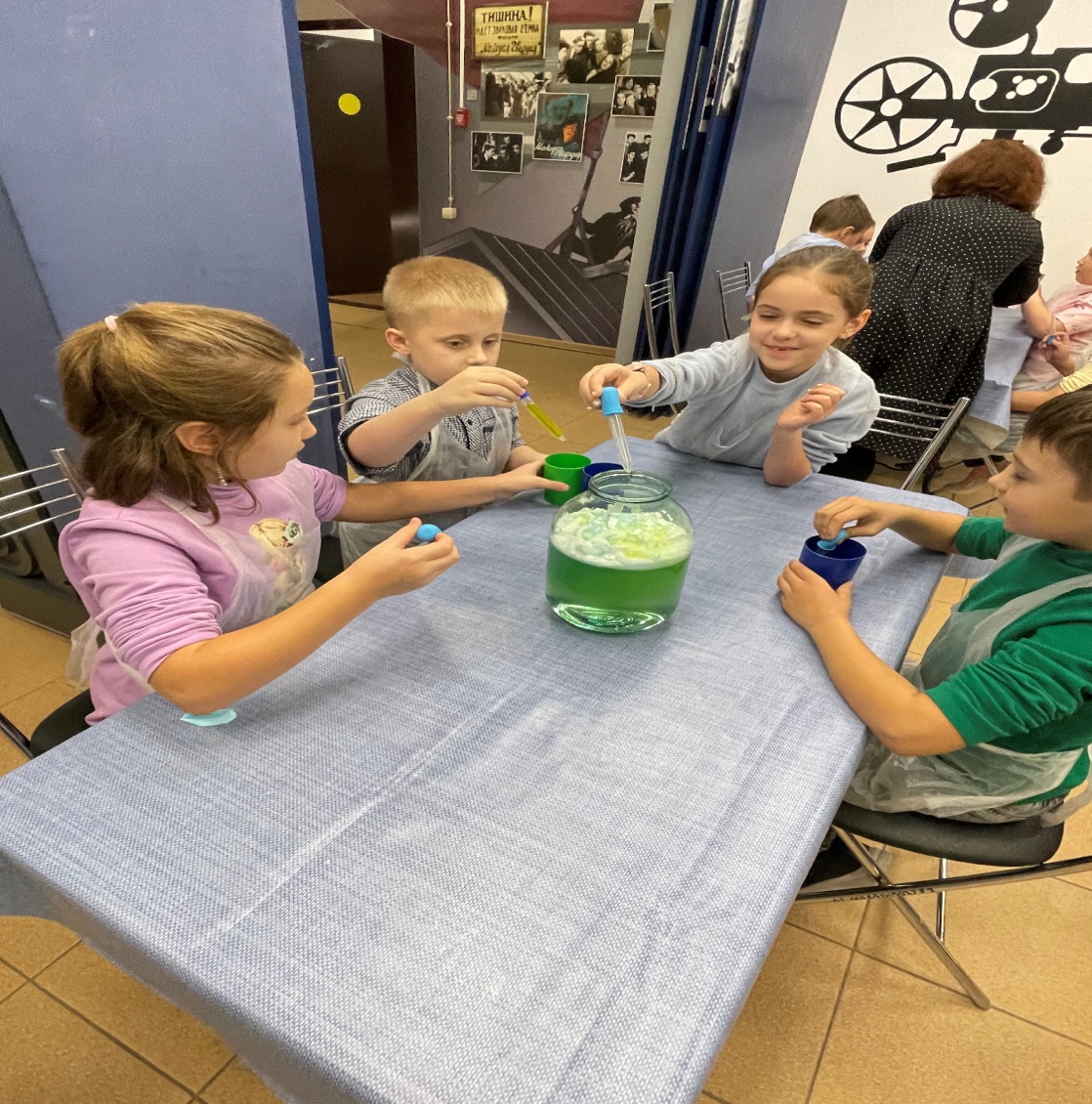 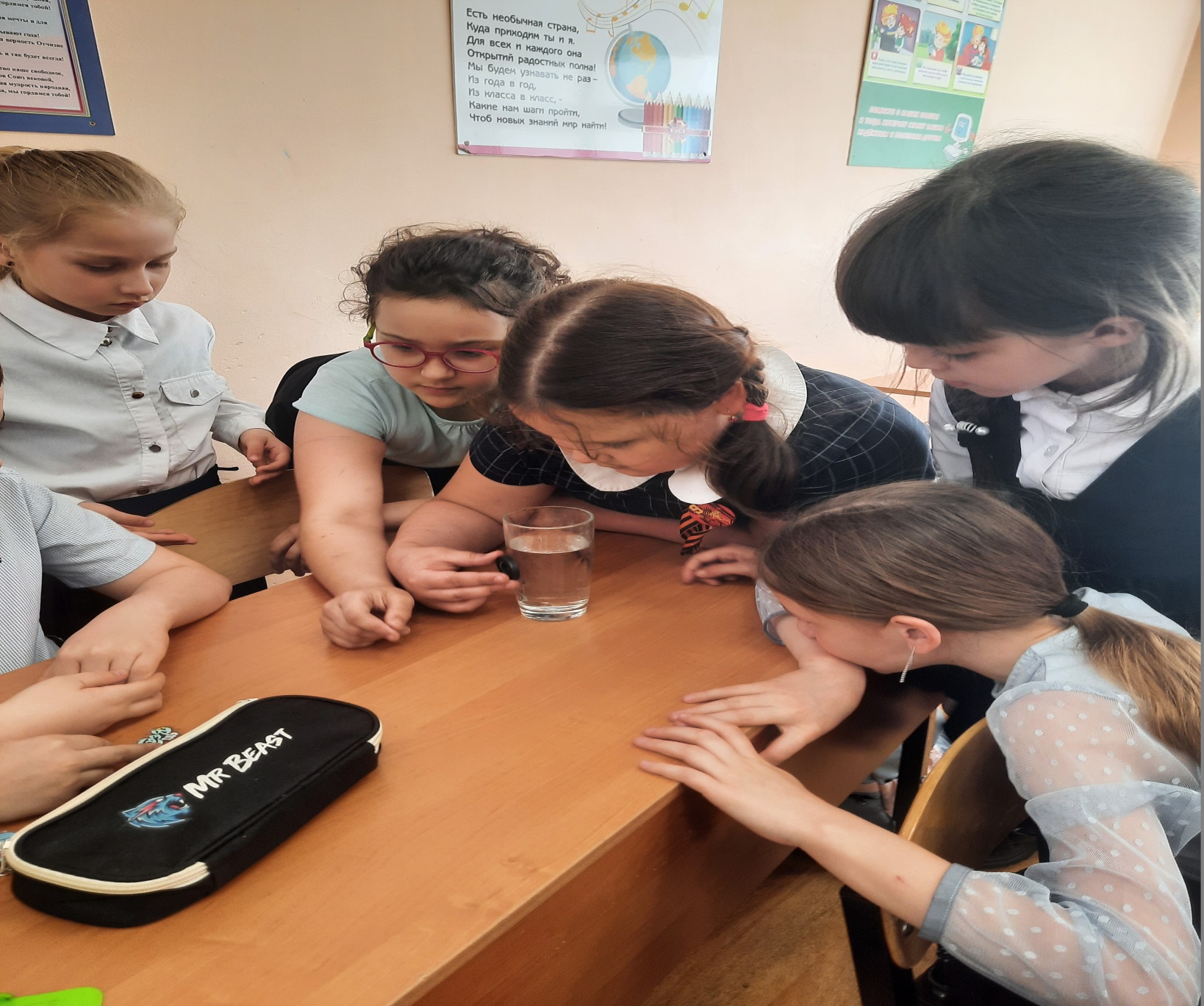 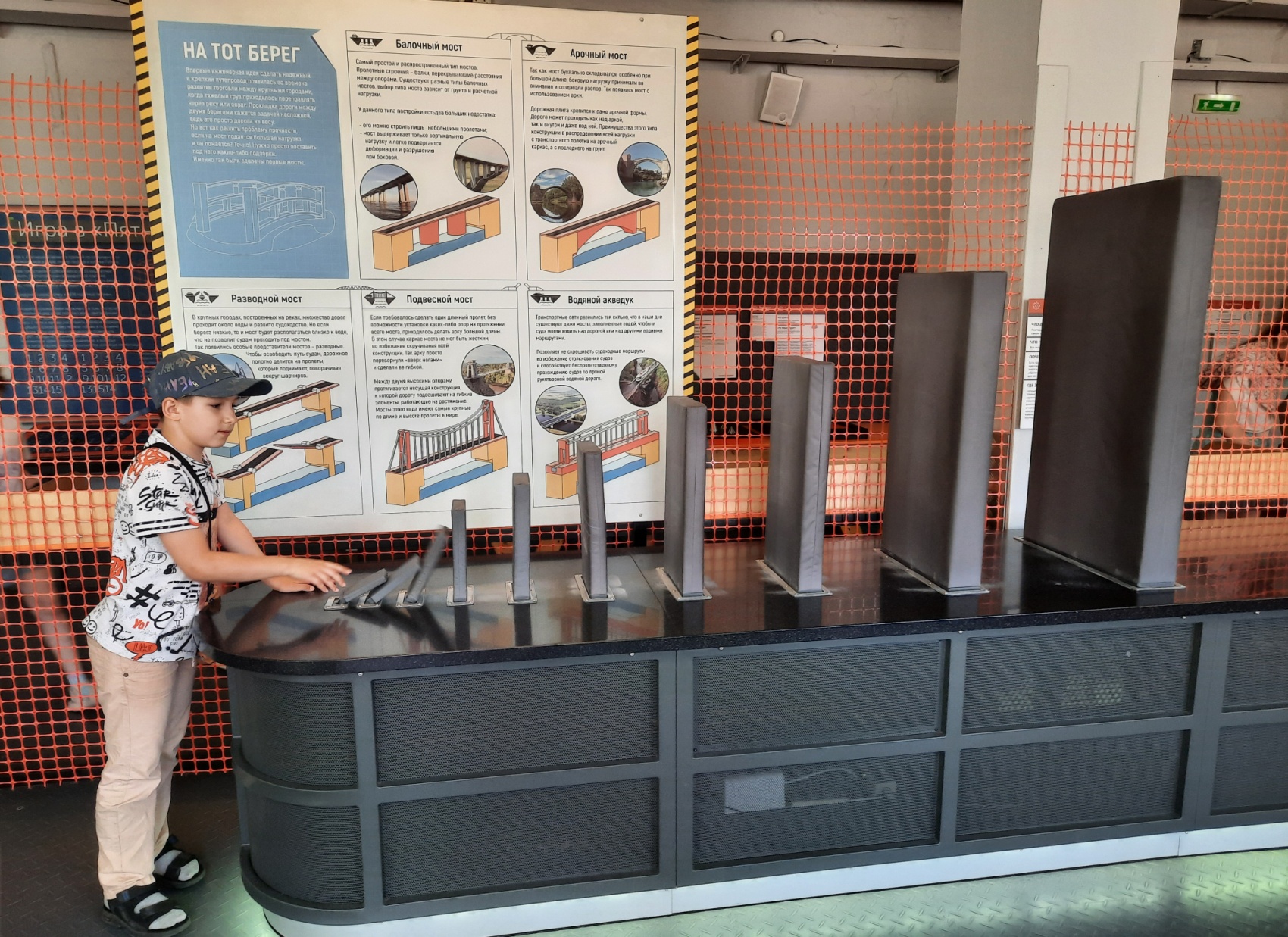 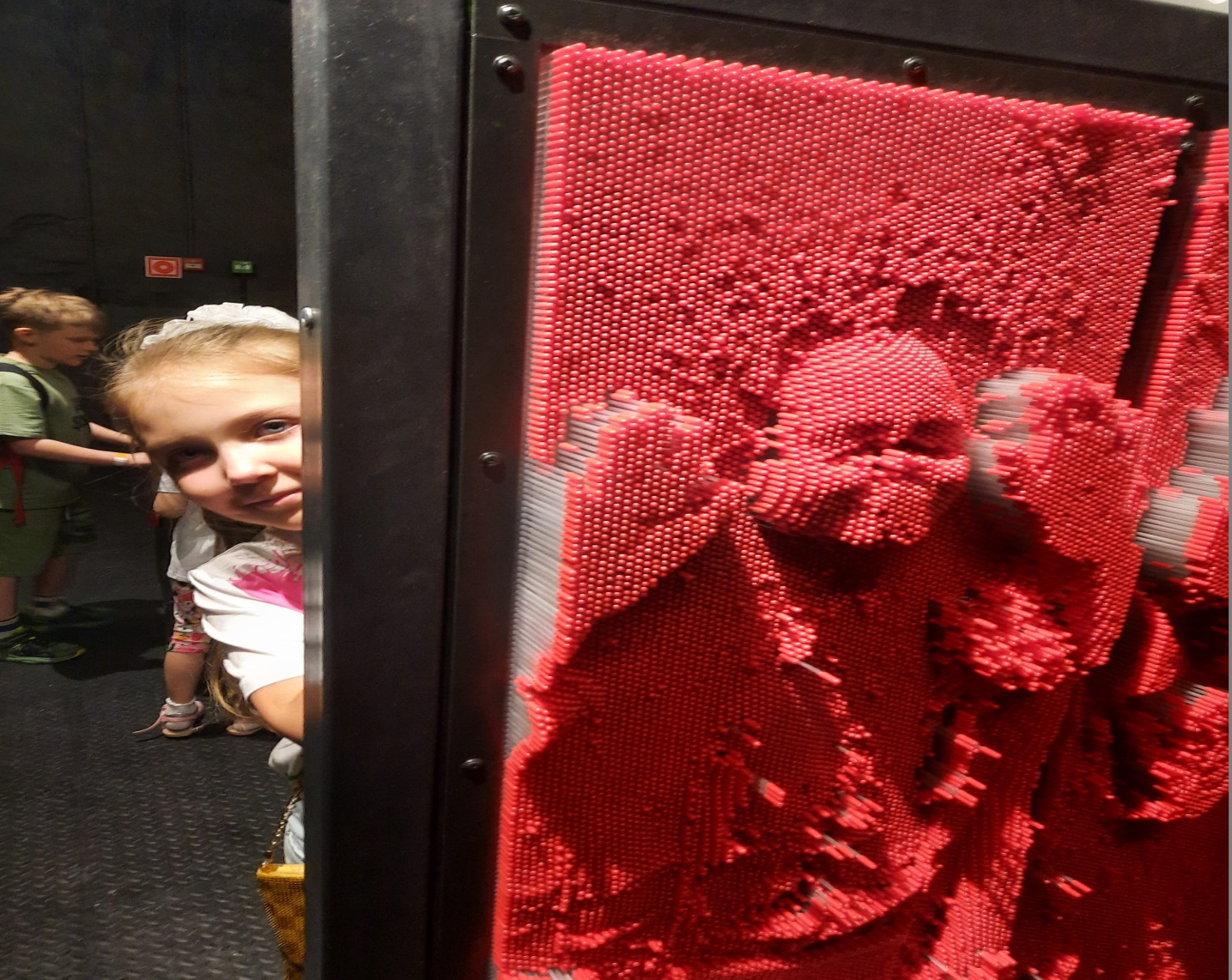 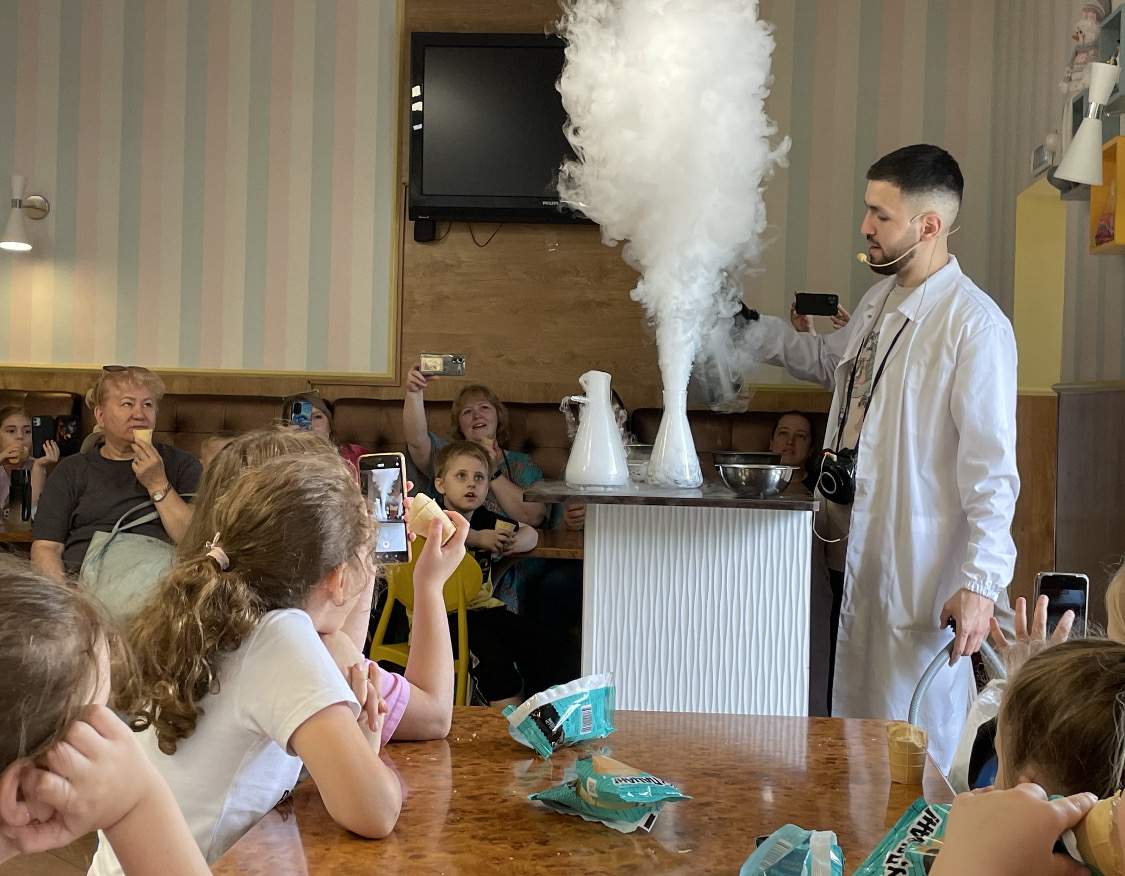 Спасибо за внимание!
Заглодина Елена Александровна, 
учитель начальных классов 
МОУ «Гимназия» г.о. Павлово-Посадский klubochek2013@yandex.ru